Nuorisovaltuusto 3.12.2024
Reetta Voutilainen
Perheitä tukevien palvelujen palvelualuejohtaja
Lasten, nuorten ja perheiden palvelujen toimiala3. osavuosikatsaus (1-9/2024)
Lasten, nuorten ja perheiden palvelut
Toimialaan kuuluvat perheiden ennaltaehkäisevien palvelujen palvelualue, perheitä tukevien palvelujen palvelualue sekä perheiden erityispalvelujen palvelualue. 
Toimialan palvelukyky 1-9/2024 
Neuvolapalvelujen palvelukyky on pysynyt hyvällä tasolla. Terveydenhoitajien käynneille ei ole ollut jonoa. Käynnit toteutuivat tarpeeseen perustuvassa aikaikkunassa ja puhelinpalvelun takaisinsoitot hoidettiin saman päivän aikana. Neuvoloissa vastattiin lääkäripalvelujen osalta lakisääteisiin tehtäviin, eikä lääkärikäynneille ollut jonoa. 
Kouluterveydenhuollon laajat ja määräaikaiset terveystarkastukset (lääkärit ja terveydenhoitajat) ovat käynnistyneet syksyllä suunnitelman mukaisesti. Esi- ja perusopetuksen  opiskeluhuollossa palveluun pääsy toteutui kuraattorien osalta 94 %:sti ja 2. asteen opiskeluhuollon kuraattoreiden osalta 98 %:sti.
Lasten kuntoutuspalveluissa odotusaika palveluun pääsyyn oli fysioterapiassa sekä toimintaterapiassa pisimmillään 4 viikkoa. Puheterapiapalveluihin jonottavien lasten määrä laski selvästi suhteessa vuoden takaiseen tilanteeseen (1–9/2023, 332 asiakasta ja 1–9/2024, 258 asiakasta). Pisin odotusaika puheterapiaan oli noin seitsemän kuukautta. 
Lastensuojeluilmoituksia vastaanotettiin 12 303  kpl ajanjaksolla 1–9/2024. Lastensuojeluilmoitusten määrä kasvoi 2 % edellisen vuoden vastaavaan ajankohtaan verrattuna. Ilmoitukset pystyttiin pääsääntöisesti käsittelemään lakisääteisessä 7 vrk:n määräajassa.
Palvelutarpeen arvioinnin jono on saatu purettua, ja uudet arvioinnit saadaan otettua työksi viiveettä. Palvelutarpeen arvioinneista on valmistunut lakisääteisessä määräajassa 84 % ajalla 4–9/2024. Kiireelliset ja päivystykselliset tilanteet on hoidettu viivytyksettä. Perhesosiaalityön asiakasmäärä on jatkanut edelleen kasvuaan ja viime vuoden vastaavaan ajankohtaan verrattuna kasvua on 29 % (9/2023 1092 lasta, 9/2024 1411 lasta).
Perheneuvolapalveluissa palveluun pääsy on pysynyt ajanjaksolla tammi-syyskuussa sujuvana. Odotusaika syyskuussa 2024 kasvatus- ja perheneuvonnan palveluihin oli keskimäärin 8 vuorokautta ja nuorten psykososiaalisen tuen tiimin osalta 9 vuorokautta. Psyykkisen hyvinvoinnin yksikössä hoitotakuu (3 kk) on toteutunut ensimmäisen vuosipuoliskon aikana, mutta kevään vilkkaan potilasohjauksen ja kesän lomakauden vuoksi nuorten tiimin osalta odotusaika on syksyllä kasvanut n. 4 kk:n mittaiseksi. Lasten tiimin osalta päästään 3 kk:n hoitotakuuseen.
Lastensuojelun avohuollossa oli 1 151 asiakasta ja sijaishuollossa 754 asiakasta syyskuussa 2024. Asiakasmäärän muutos vuoden 2023 vastaavaan ajankohtaan verrattuna on avohuollossa -11 % ja sijaishuollossa +3 %. Kiireellisten sijoitusten ja huostaanottojen määrässä ei ole tapahtunut merkittävää muutosta viime vuoden vastaavaan aikaan verrattuna.
Pitkäaikaisista sijaisperheistä on pulaa, ja yhä useampi lapsi joutuu odottamaan sopivan sijaisperheen löytymistä aiempaa pidempään. Pula omista sijaisperheistä on johtanut ostoperhehoidon määrän kasvuun vuoden 2024 aikana.
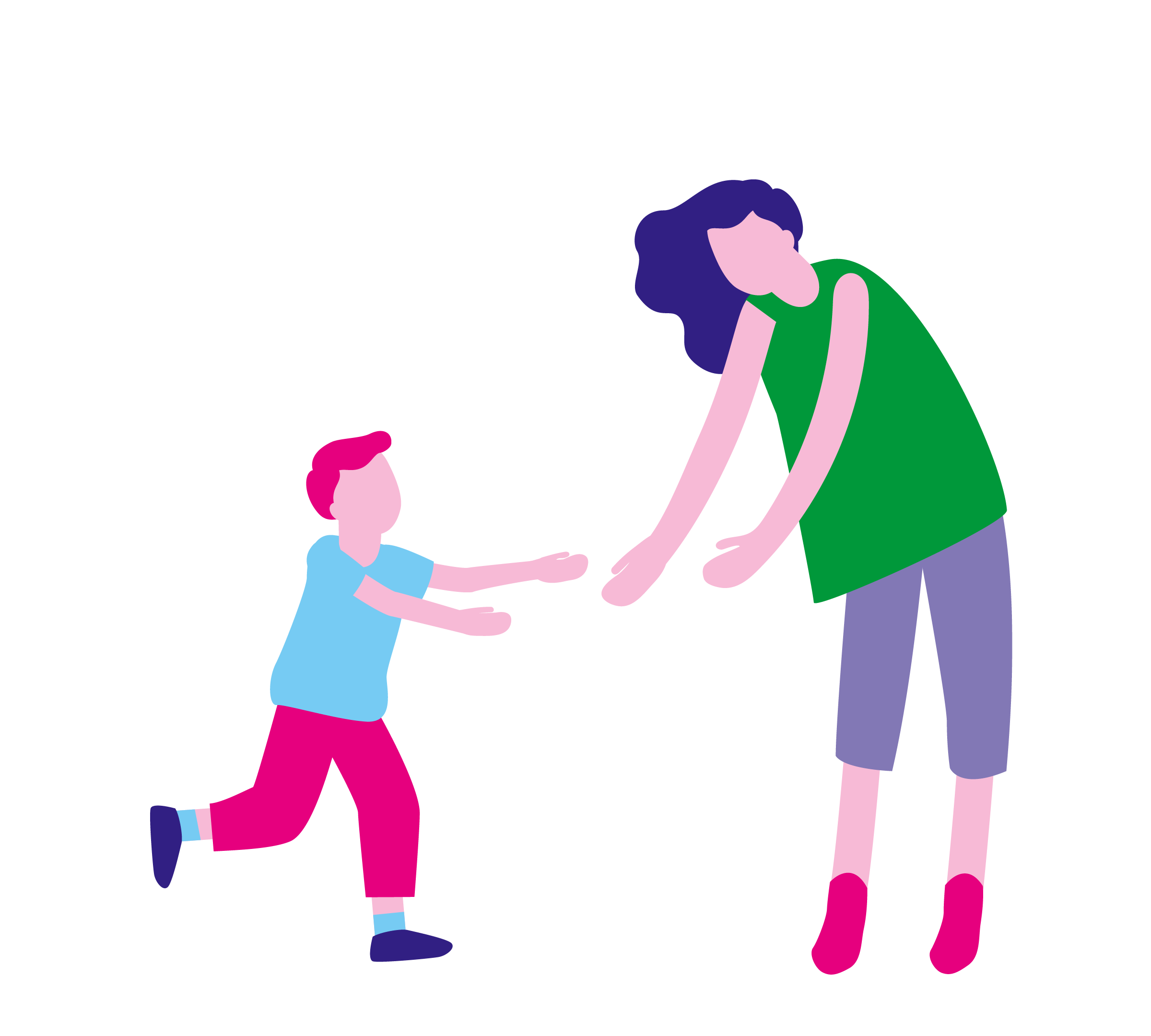 Lasten, nuorten ja perheiden palvelut
Toimialan tekemä ja käynnistämä kehittämistyö 2024  
Keskitetty ADHD-tiimi aloitti toimintansa syyskuussa 2024. Tiimin toimintaa kehitetään jatkuvasti. Opiskeluhuollon kaikki ammattiryhmät osallistuvat tiimin toimintaan, ja perheet ovat antaneet palvelusta hyvää palautetta.
Opiskeluhuollossa kuraattorit siirtyivät Apotin sosiaalihuollon kokonaisuuteen ja psykologit siirtyivät Aura-asiakastietojärjestelmästä Apottiin elokuun alusta lähtien. Siirtymät sujuivat onnistuneesti. Raportointi-toiminnallisuudet ovat vielä osittain rakenteilla, ja niitä edistetään yhteistyössä Apotin kanssa. 
Lastensuojeluilmoitusten ensiarviointien ja palvelutarpeen arviointien prosessia on kehitetty edelleen, eikä jonoa palvelutarpeen arviointiin ole päässyt muodostumaan.
Avohuollon sosiaalityössä on jatkettu yhdessä perhesosiaalityön kanssa asiakassegmentoinnin kehittämistä ja asiakkuuskriteerien tarkastelua. Työ on tuottanut tuloksia ja arviota asiakkaan tuen tarpeesta tehdään yhdenmukaisemmin. 
Viertolassa 2.4.2024 tapahtuneen kouluampumisen jälkeinen tuki jatkuu edelleen painottuen opiskeluhuollon ja Vantaan kaupungin yhteiseen työhön. Perheneuvolapalvelut sekä Lasten ja nuorten psyykkisen hyvinvoinnin yksikkö huolehtivat hoidon porrastuksen mukaisesta tuesta ja hoidosta lapsille, nuorille ja heidän vanhemmilleen. Tuen tarpeita seurataan ja niihin reagoidaan aktiivisesti ja heti tapahtuneen jälkeen perustettu psykososiaalisen tuen koordinaatioryhmä huolehtii ja varmistaa tarvittavan tuen ja toimenpiteet kuluvan lukuvuoden aikana. Hyvinvointialue haki valtionavustusta tapahtuneen myötä syntyneiden kulujen kattamiseen, mutta lisärahoitusta ei myönnetty.
Lasten, nuorten ja perheiden palvelut
Toimialan käynnistämien keskeisten tuottavuutta ja kustannusvaikuttavuutta parantavien uudistusohjelman toimenpiteiden eteneminen
Neuvolan terveydenhoitajien ajanvarauspohjien uudelleenorganisoinnilla ja yhdenmukaistamisella mahdollistettiin aiempaa nopeampi pääsy tarveharkintaisille seurantakäynneille. Ajanvarauspohjien vakioinnilla varmistetaan varattavissa olevan asiakasajan tehokkaampi käyttö.
Varhaiskasvatuksen erityisopettajien suoraa saatekäytäntöä lasten kuntoutuspalveluihin ja neuvolaikäisten psykologipalveluihin on jatkettu. Keravan lisäksi Vantaan kaupungin varhaiskasvatus on tullut elokuussa mukaan uuteen käytäntöön. 
Lasten ja nuorten mielenterveyshäiriöiden tuen ja hoidon porrastus sekä toimijoiden välinen työnjako alkoi jäsentymään kevään aikana tehdyn rakenneuudistuksen myötä. Työnjakoa ja toimintamalleja on täsmennetty kevään ja alkusyksyn aikana opiskeluhuollon ja muiden perhekeskustoimijoiden kesken ja työn yhteiskehittäminen jatkuu edelleen. 
Lapsiperheiden kotiin vietävien palvelujen tuotantotapa-analyysi valmistui syyskuussa, ja sen keskeinen toimenpidesuositus oli oman työn tuottavuuden parantaminen. Suoran asiakastyön määrää on lisätty lapsiperheiden varhaisen tuen yksikössä. Sosiaalihuoltolain mukaisten kotiin vietävien palvelujen asiakasohjausta on kehitetty edelleen yhteistyössä perheiden erityispalvelujen kanssa.
Palvelualueella on jatkettu toimenpiteitä asiakasohjauksen, konsultaatiokäytänteiden ja kolmannen sektorin palveluihin ohjaamisen tehostamiseksi HyväPerhekeskus-hanketyön tuella. Infotilaisuudet, jotka on suunnattu erityisesti monikielisille lapsiperheille, ovat käynnistyneet syyskuussa.
Sijaishuollon sosiaalityössä on kehitetty perheen jälleenyhdistämiseen tähtäävää työskentelyä ja vahvistettu lapsen kotiinpaluun yhteydessä annettavaa kotiin vietävää tukea. Perheen jälleenyhdistämisiä on pystytty tekemään viime vuotta enemmän. 
6-paikkainen erityistason lastensuojeluyksikkö Kataja on aloittanut toimintansa Vantaan Seutulassa elokuun puolivälissä.
Lasten, nuorten ja perheiden palvelut
Lasten, nuorten ja perheiden palvelut
Henkilöstötilanteen kehityssuunta (verrattuna OVK2 tilanteeseen): Toimialan henkilöstömäärä kokonaisuudessaan on laskenut hieman edellisestä tarkasteluajankohdasta. Lasku johtuu määräaikaisten palvelussuhteiden määrän laskusta, mikä johtuu kesäkaudelle palkattujen sijaisten ja kesätyöntekijöiden määräaikaisten palvelussuhteiden päättymisestä kolmannen kvartaalin aikana. Vakituisten palvelussuhteiden määrä sen sijaan on kasvanut hieman (+17) kesäkuun loppuun verrattuna. Kasvu johtuu pääasiassa onnistuneista rekrytoinneista.  
Lähtövaihtuvuus (1–9/2024): Vakituisen henkilöstön lähtövaihtuvuus on toimialalla tarkastelujaksolla 9,9 %. Se on laskenut viime vuoden vastaavaan ajankohtaan verrattuna. Lähtövaihtuvuus vaihtelee kuukausittain, matalimmillaan se on ollut kesäkuussa (0,46 %) ja korkeimmillaan tammikuussa (1,72 %).  Nimikkeittäin tarkasteltuna eniten päättyneitä palvelussuhteita on sosiaaliohjaajissa, sosiaalityöntekijöissä ja terveydenhoitajissa. Nämä ovat myös määrällisesti toimialan suurimmat ammattinimikkeet. Palvelualueiden välillä on eroja lähtövaihtuvuudessa. Korkeinta lähtövaihtuvuus on perheiden erityispalveluissa (14,5 %) ja matalinta perheiden ennaltaehkäisevissä palveluissa (8,2 %) sekä perheitä tukevissa palveluissa (8 %). 
Henkilöstön saatavuus (1–9/2024): Avattuja rekrytointeja on ollut vähemmän ja hakemuksia on tullut enemmän kuin vastaavaan aikaan viime vuonna. Sama trendi on nähtävillä myös koko hyvinvointialueella. Myös kelpoisten hakijoiden määrä on kasvanut selvästi verrattuna viime vuoden vastaavaan tilanteeseen. Toimialan suurimmista ammattiryhmistä sosiaaliohjaajan ja terveydenhoitajien rekrytoinneissa kelpoisten hakijoiden määrä on kasvanut selvästi viime vuoden vastaavaan tilanteeseen verrattuna.  Sosiaalityöntekijöiden rekrytoinneissa kelpoisten hakijoiden määrä sen sijaan ei ole kasvanut, se on pysynyt koko vuoden hyvin tasaisena. 
Työkykytilanne: Sairaspoissaolopäivien määrä on edellisen osavuosikatsauksen jälkeen kääntynyt nousuun, kun verrataan tilannetta viime vuoden vastaavaan ajankohtaan. Sairaspoissaolojen kokonaismäärä on nyt suurempi kuin viime vuonna samaan aikaan. Nousu on kuitenkin melko maltillista.  Lyhyiden (1-7 pv) sairaspoissaolojen määrä on kasvanut, mutta pitkien (yli 90 pv) on laskenut verrattuna viime vuoteen.  Sairaspoissaolokustannukset ovat nousseet kuluvana vuonna korkeammiksi kuin ne olivat viime vuonna vastaavana aikana.
Lasten, nuorten ja perheiden palvelujen asiakaspalautteet 01-09/2024
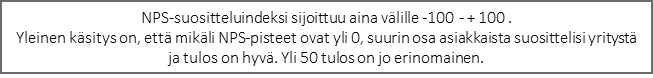 Lasten, nuorten ja perheiden palvelutHoitoon tai palveluun liittyvä palaute (THL)01-09/2024
Kiitos!
27.11.2024
10